Урок 14

7 клас
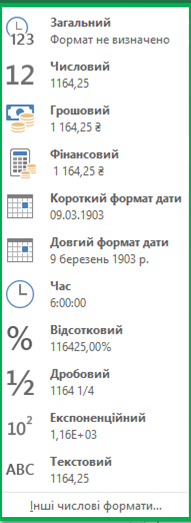 Форматування електронних таблиць. Типи даних: числові, грошові, дати, тексти,відсотки.
Вчитель інформатикиСоколовобалківського ЗЗСО І-ІІІ ступенівКарюк Марина Анатоліївна
Повторення вивченого матеріалу
1.
2.
3.
Сьогодні на уроці ми …
Дізнаємося що таке формат? У чому полягає операція форматування об'єктів?
Дізнаємося як встановлювати формати подання даних у клітинках?
Вдосконалюватимемо навички з форматування таблиць;
Важливо!
Формат даних визначає тип даних, які введено у клітинки, та особливості їхнього відображення у клітинці.
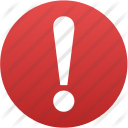 Форматування клітинок
Подання чисел і текстів у клітинках електронної таблиці може бути різним. Наприклад, на рисунку наведено подання одного й того самого числа та однієї й тієї самої дати в різних форматах.
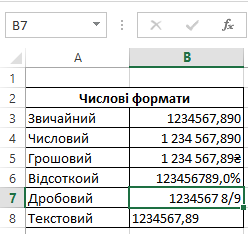 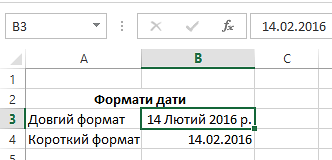 Форматування клітинок
Числові дані можна подати в кількох форматах. Формат Числовий (клітинка В4) використовується для подання числа у вигляді десяткового дробу із заданою кількістю десяткових розрядів, до якої буде округлено число.
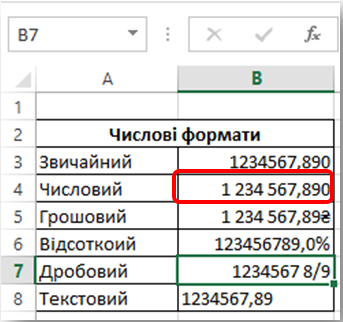 У цьому форматі також можна встановити розділювач розрядів у вигляді пропуску.
Форматування клітинок
У форматі Грошовий (клітинка В5) до числа додається позначення грошових одиниць(грн, €, $, £ тощо). Розділення розрядів установлюється автоматично.
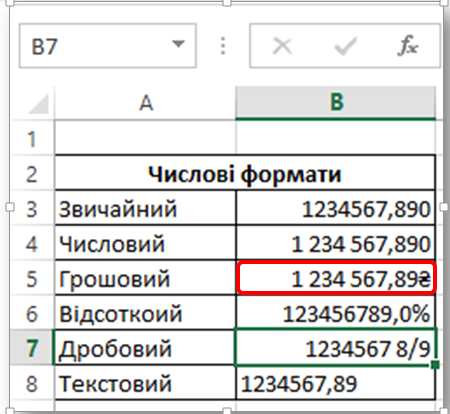 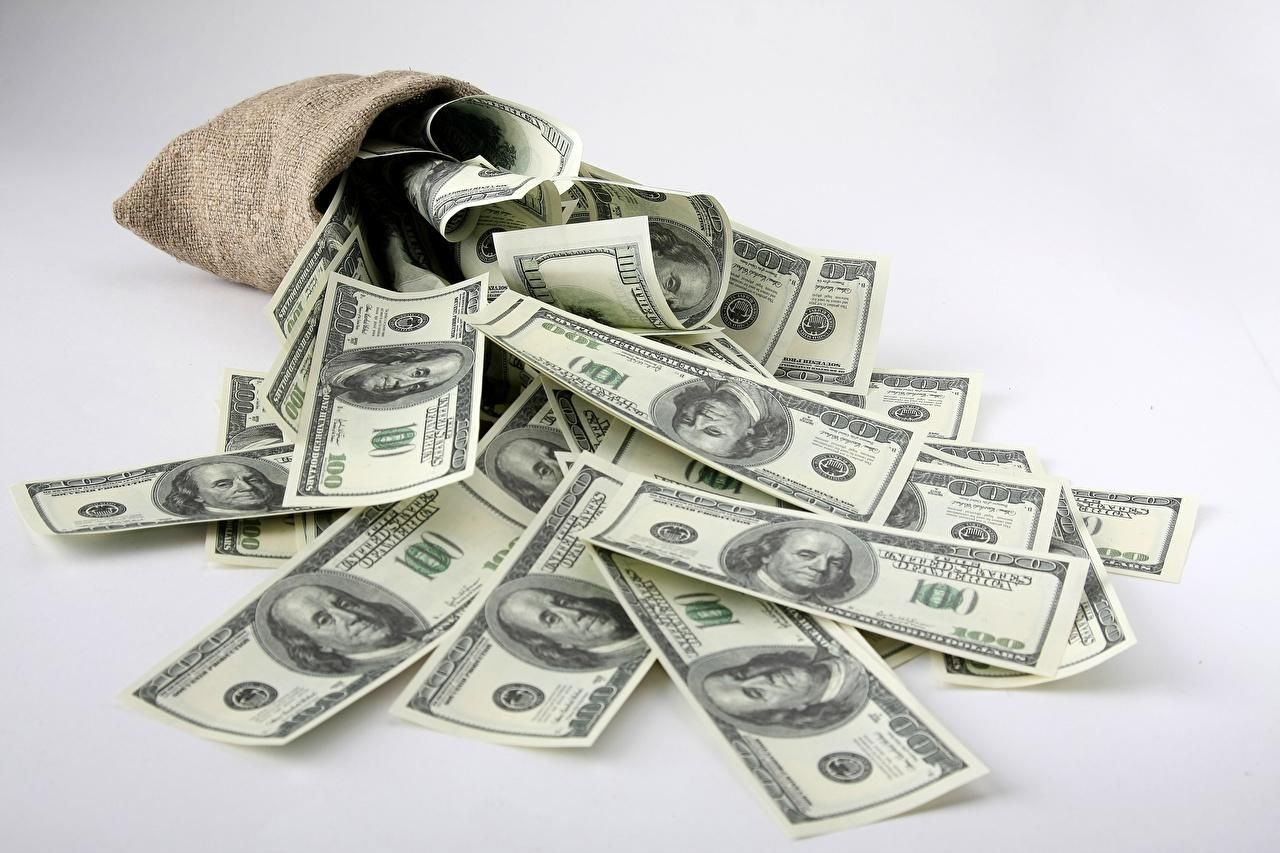 Форматування клітинок
У форматі Відсотковий (клітинка В6) дані подаються у вигляді числа, яке отримане множенням вмісту клітинки на 100, зі знаком % вкінці.
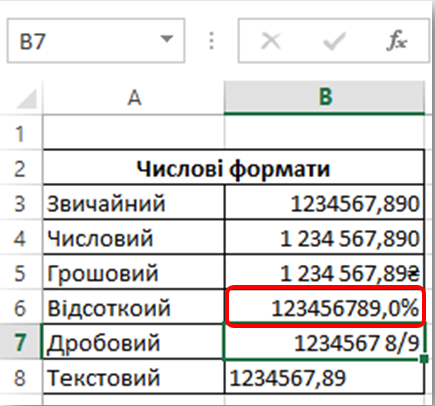 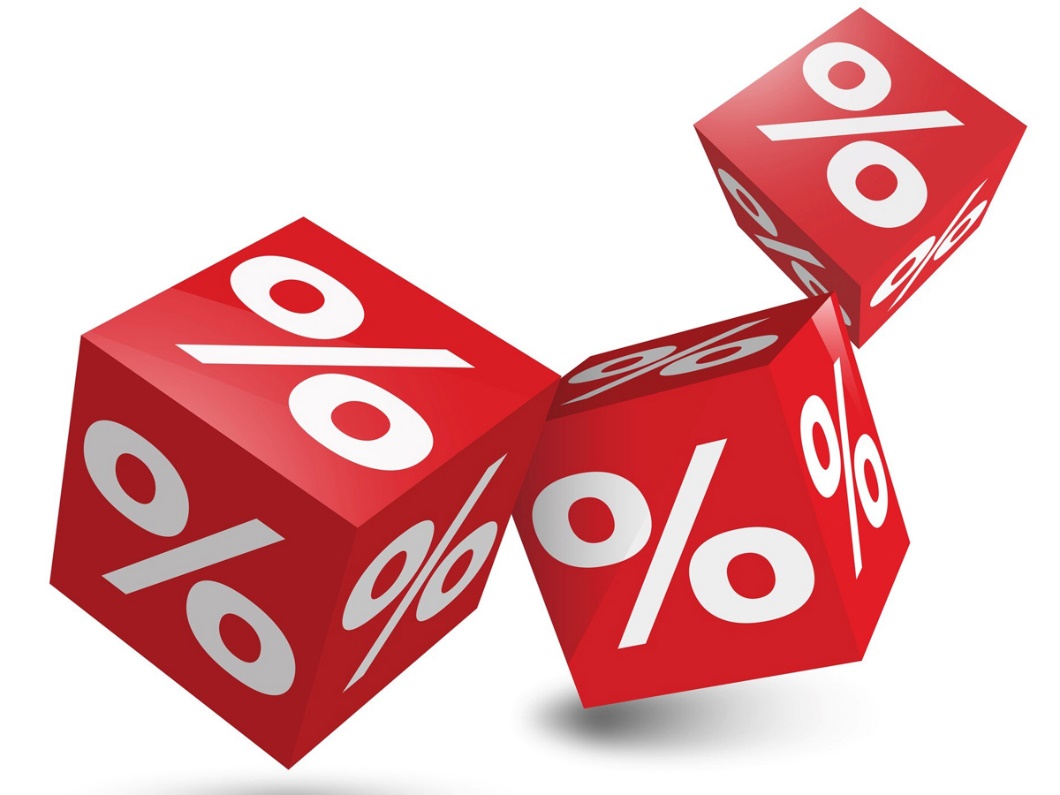 Форматування клітинок
У форматі Дробовий (клітинка В7) дробова частина числа подається у вигляді звичайного дробу, який найменше відрізняється від даного десяткового дробу.
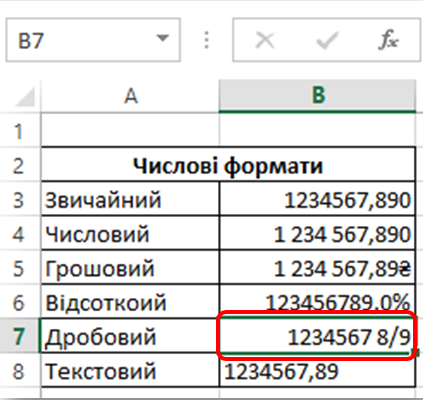 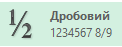 Форматування клітинок
Формат Текстовий використовують для подання числових даних у клітинках як текст (клітинка В8). Наприклад, цей формат зручно використовувати для запису номерів мобільних телефонів, які є послідовністю цифр і виглядають як число, але над ними не виконують ніяких математичних дій.
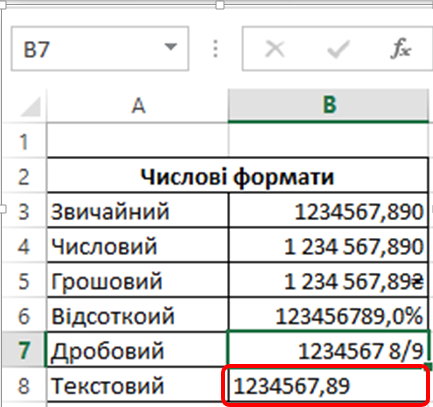 Форматування клітинок
Усі дати в Excel зберігаються як натуральні числа. Відлік часу починається з 01.01.1900, і цій даті відповідає число 1. Кожній наступній даті відповідає наступне натуральне число. Таке подання дат дає змогу виконувати обчислення з датами Так, кількість днів між двома датами визначається різницею чисел, що виповідають цим датам. Наприклад, різниця:
01.09.2015 - 01.01.2015 = 42 248 - 42 005 = 243
Для визначення числа, яке виповідає деякій даті, потрібно встановити для клітинки з датою числовий формат.
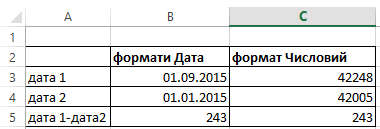 Форматування клітинок
Установлення формату числових даних для поточної клітинки або для виділеного діапазону клітинок здійснюється з використанням елементів керування групи Число на вкладці Основне.
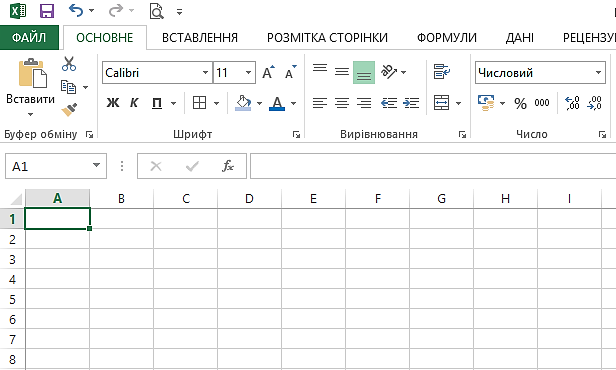 Форматування клітинок
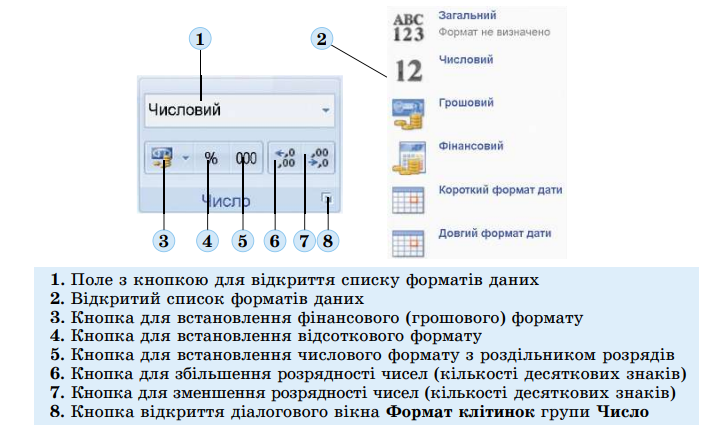 Форматування клітинок
Для зовнішнього оформлення електронної таблиці змінюють її форматування.
Форматування електронної таблиці — зміна зовнішнього вигляду таблиці чи окремих її клітинок: шрифту, кольору, накреслення символів; вирівнювання; кольору заливки, розмірів і меж клітинок тощо.
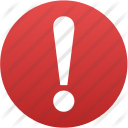 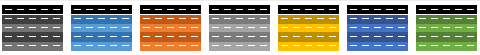 Форматування клітинок
Для текстових і числових даних у клітинках можна встановлювати шрифт символів, їх розмір, накреслення, колір тощо. Цей вид форматування здійснюється аналогічно до форматування символів у текстовому процесорі Word, використовуючи елементи керування групи Шрифт вкладки Основне.
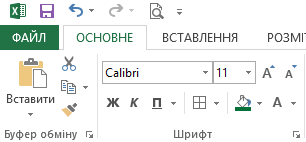 Форматування клітинок
Відформатований фрагмент електронної таблиці
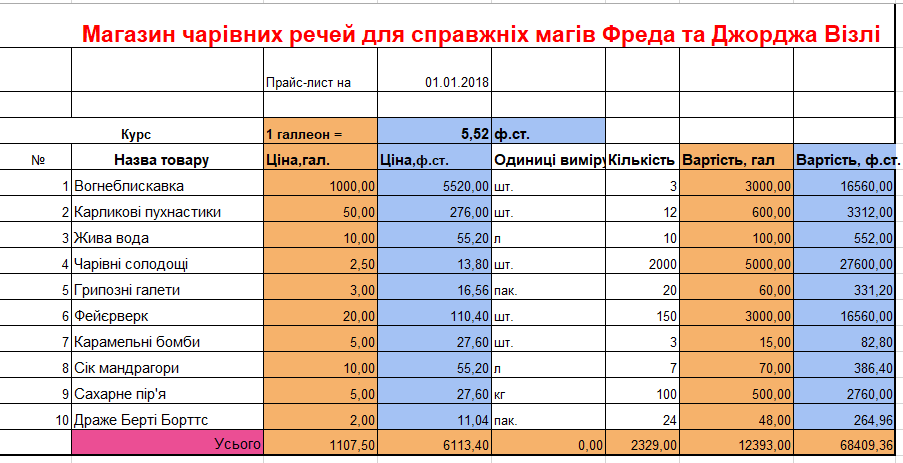 Форматування клітинок
Використовуючи елементи керування групи Шрифт,  можна вибрити колір заливки клітинок            і встановити значення властивостей меж — колір ліній, їх товщину, стиль тощо.
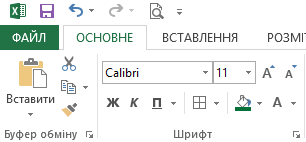 Колір Заливки
Межі
Форматування клітинок
За замовчуванням дані в текстовому форматі вирівнюються в клітинці ліворуч, в усіх інших форматах — праворуч. Для зміненим цих значень можна використати елементи керування групи Вирівнювання вкладки Основне.
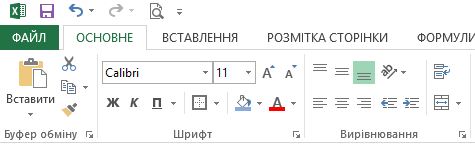 Форматування клітинок
Наприклад, вибором кнопки Орієнтація можна змінити спосіб розміщеним тексту в клітинні: під кутом, вертикально тощо. На рисунку наведено список кнопки Орієнтацій та приклади розміщення тексту в клітинці .
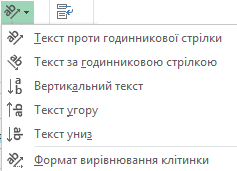 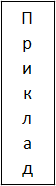 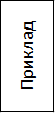 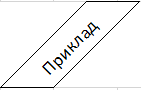 Форматування клітинок
Якщо ширина стовпця чи висота рядка замалі для відображення даних, то змінити ширину стовпця чи висоту рядка можна так:
перетягнути в рядку номерів стовпців праву межу стовпця або виділеного діапазону стовпців вліво або вправо;
Натиснути та протягувати
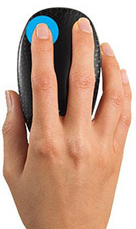 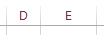 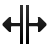 Форматування клітинок
перетягнути у стовпці номерів рядків нижню межу рядка або виділеного діапазону рядків уверх чи вниз;
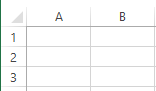 Натиснути та протягувати
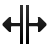 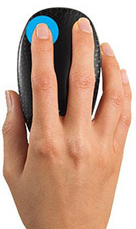 Форматування клітинок
У разі, коли заповнена частина таблиці досить велика і деякі стовпці (рядки) тимчасово не потрібні для роботи, то їх можна приховати, виділивши їх і виконавши Основне  Клітинки  Форматувати  Приховати або відобразити  Приховати стовпці (рядки).
Для відновлення відображення прихованих стовпців (рядків) потрібно виділити стовпці (рядки), між якими розміщено приховані, і виконати Основне  Клітинки  Форматувати  Приховати або відобразити  Відобразити стовпці (рядки).
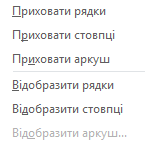 Форматування клітинок
Для швидкого форматування таблиць та окремих діапазонів клітинок табличний процесор Excel має певний стандартний набір стилів. Для застосування стилю потрібно виділити діапазон клітинок, виконати Основне  Стилі  Стилі клітинок і вибрати один зі стилів списку.
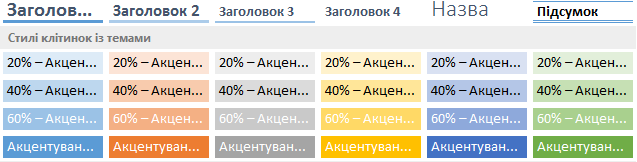 Форматування клітинок
Для очищення всіх установлених форматів, тобто для повернення до формату за замовчуванням, слід виділити потрібні клітинки та виконати:
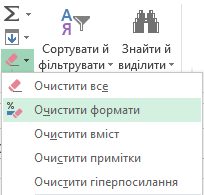 Основне  Редагування  Очистити  Очистити формати.
Фізкультхвилинка
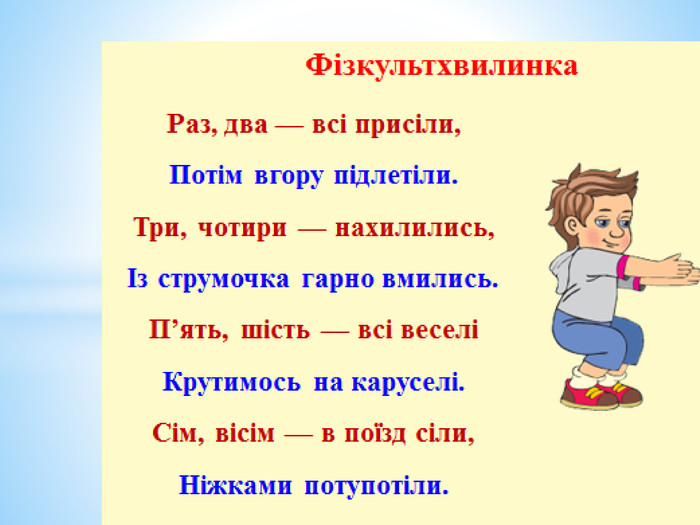 Працюємо за комп’ютером
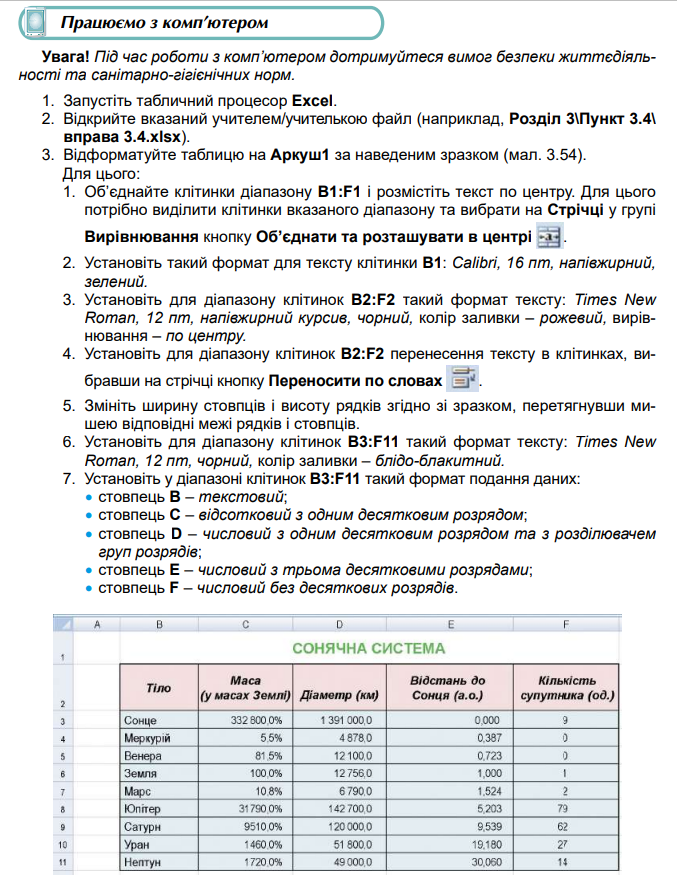 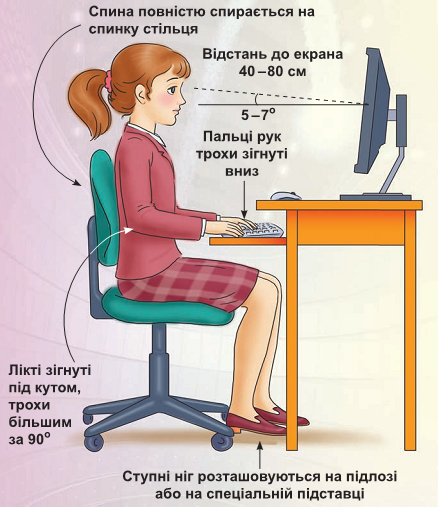 Вправи для очей
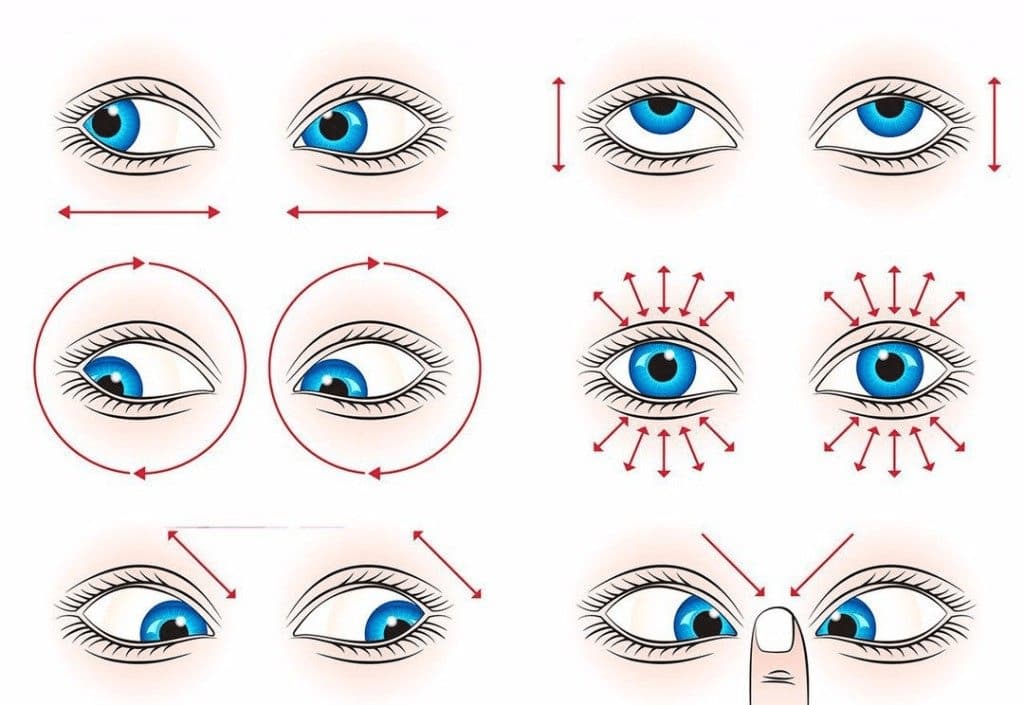 Рефлексія. Вправа «Ранець – м'ясорубка – кошик»
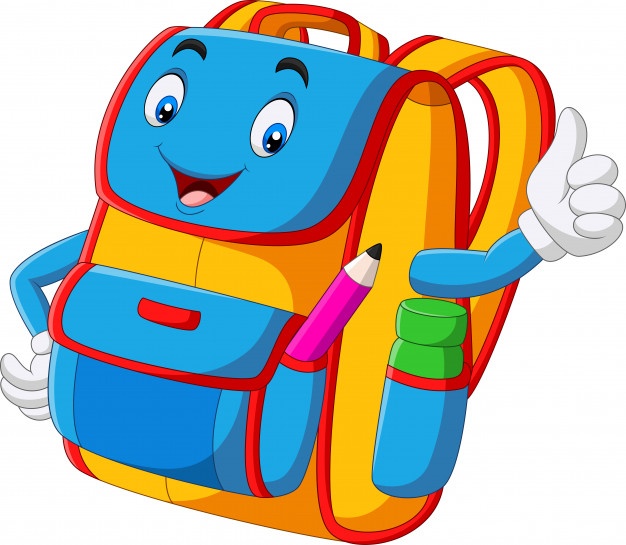 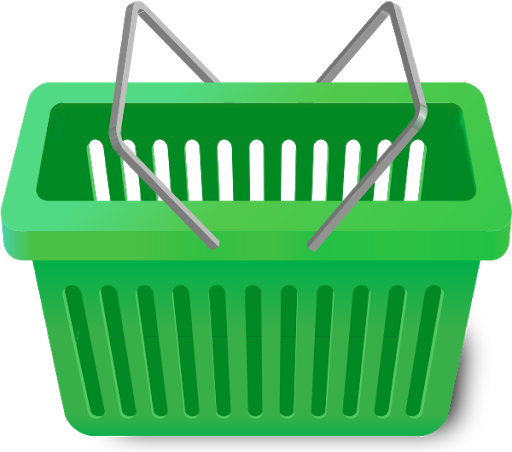 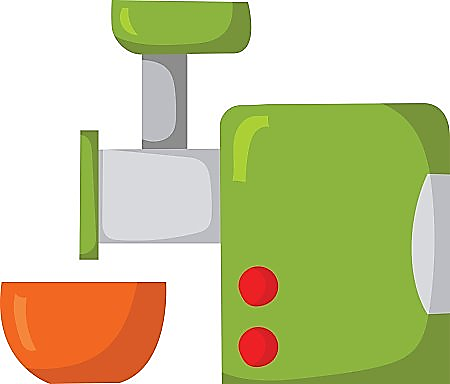 це мені  потрібно
корисні 
знання
над цим варто замислитися
Повторюємо
Розглянь схему та поясни зв'язок між вказаними поняттями:
Форматування електронної таблиці
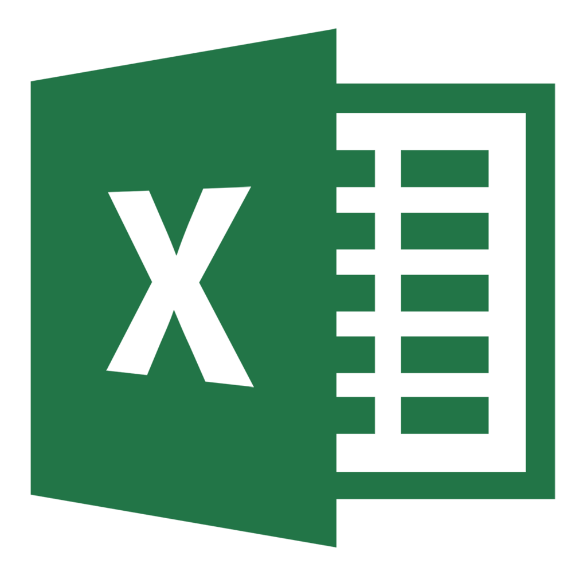 Повторюємо
У яких форматах можуть бути подані числові дані? 
Які формати даних потрібно встановити для таких даних: зріст учня/учениці, дата народження учня/учениці, прізвище учня/учениці, домашній номер телефону учня/учениці, вартість квитка на поїзд, відсоток хлопців від загальної кількості учнів класу? 
Значення яких властивостей можна встановити для символів у клітинках? Які засоби для цього існують? 
Значення яких властивостей можна встановити для клітинок електронної таблиці? Які засоби для цього існують? 
Які операції з форматування таблиці можна виконати? Які засоби для цього існують? 
У яких випадках потрібно змінювати ширину стовпців і висоту рядків? 
Для чого призначено приховування рядків або стовпців? Як виконати ці дії? Як відобразити приховані об’єкти? 
Як об’єднати кілька клітинок в одну? Для чого це використовують? 
Для чого потрібно виконувати форматування об’єктів електронної таблиці? 
Як використовують стилі в Excel? До яких об’єктів електронної книги можуть бути застосовані стилі? 
Як очистити встановлені формати? 
Чи можна встановити у клітинці різний формат символів? Як це зробити?
Домашнє завдання
Опрацювати параграф 3.4 підручника. 
Підготувати тижневий календар погоди вашого регіону на основі даних сайту https://sinoptik.ua/. Дані представити у табличному процесорі Excel, завантажити в хмарне середовище й надати доступ вчителеві.
Дякую за увагу!